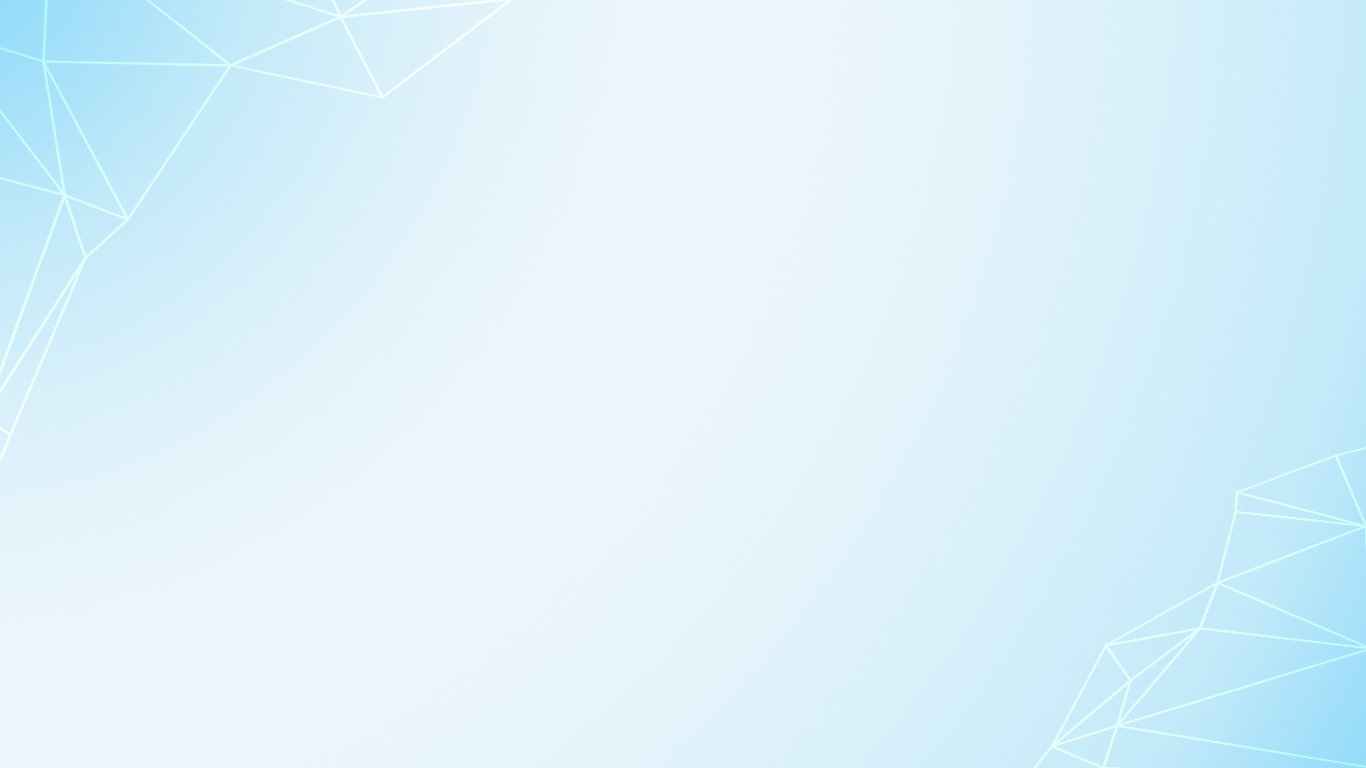 Муниципальное бюджетное общеобразовательное учреждение 
 
"Сергачская средняя общеобразовательная школа №3"
Индивидуальный проект 
 
«Блюда из курицы» 
 
по Технологии 
 
Тип проекта прикладной
Ученицы 9 «б» класса 
 Ариничевой Алёны Олеговны 
 Руководитель проекта: учитель технологии 
 Дулесова Наталья Евгеньевна
г.Сергач
2021
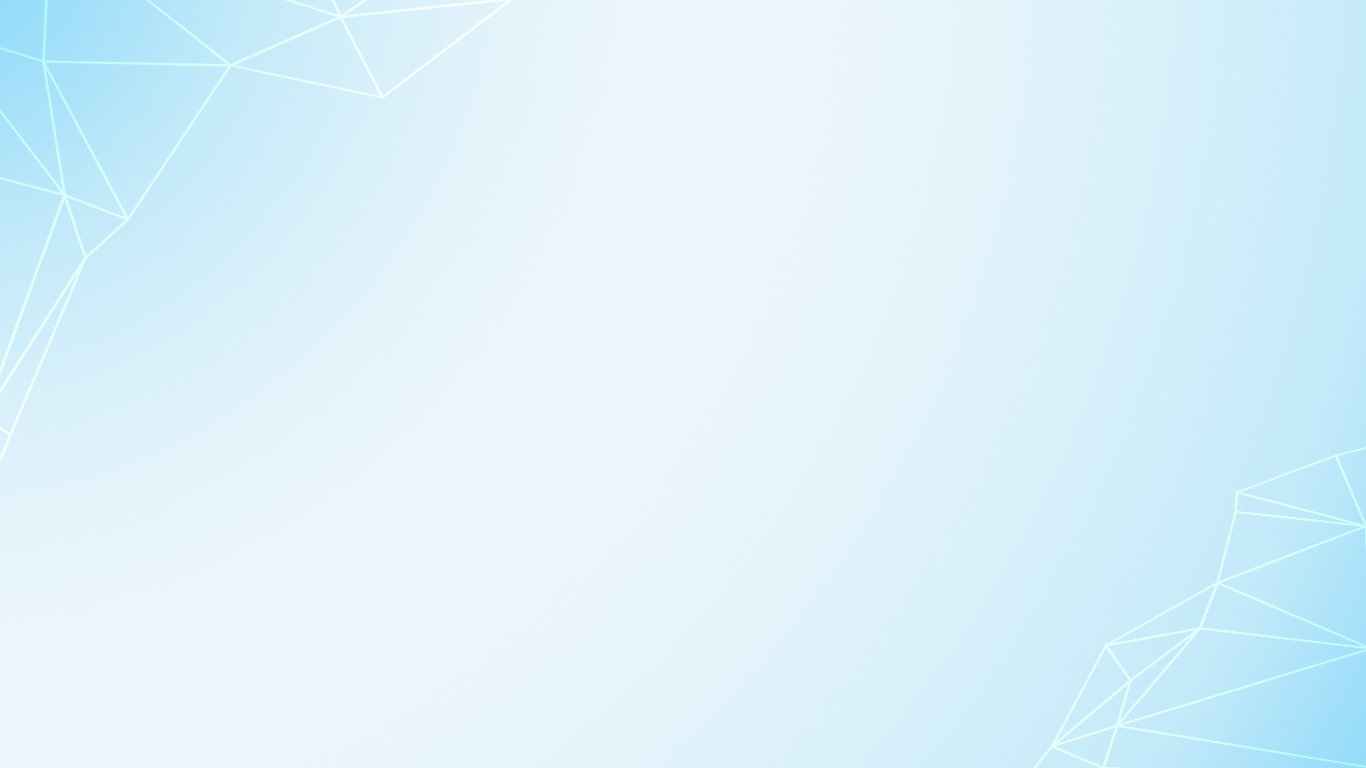 Историческая справка
Мясо птиц - один из самых древних продуктов питания человека.С глубокой древности славянские народы употребляли в пищу лебедей, журавлей, цапель, диких уток, тетеревов, куропаток, из домашней птицы - кур, уток, гусей и др. На многих праздниках блюда из них были основным украшением праздничного стола. Характерным для славянской кухни является приготовление птицы и дичи целыми тушками.Традиция готовить запеченную птицу, насчитывает уже много тысяч лет и происходит от языческих обрядов жертвоприношения.
 Блюда из птиц а также дичи (кур, цыплят, уток, утят, гусей, индеек а также цесарок) в Древней Руси всегда считались полезной, лакомной а также колоритной пищей: мясо птицы а также дичи нежное а также ароматное, в нем множество витаминов а также минеральных веществ.
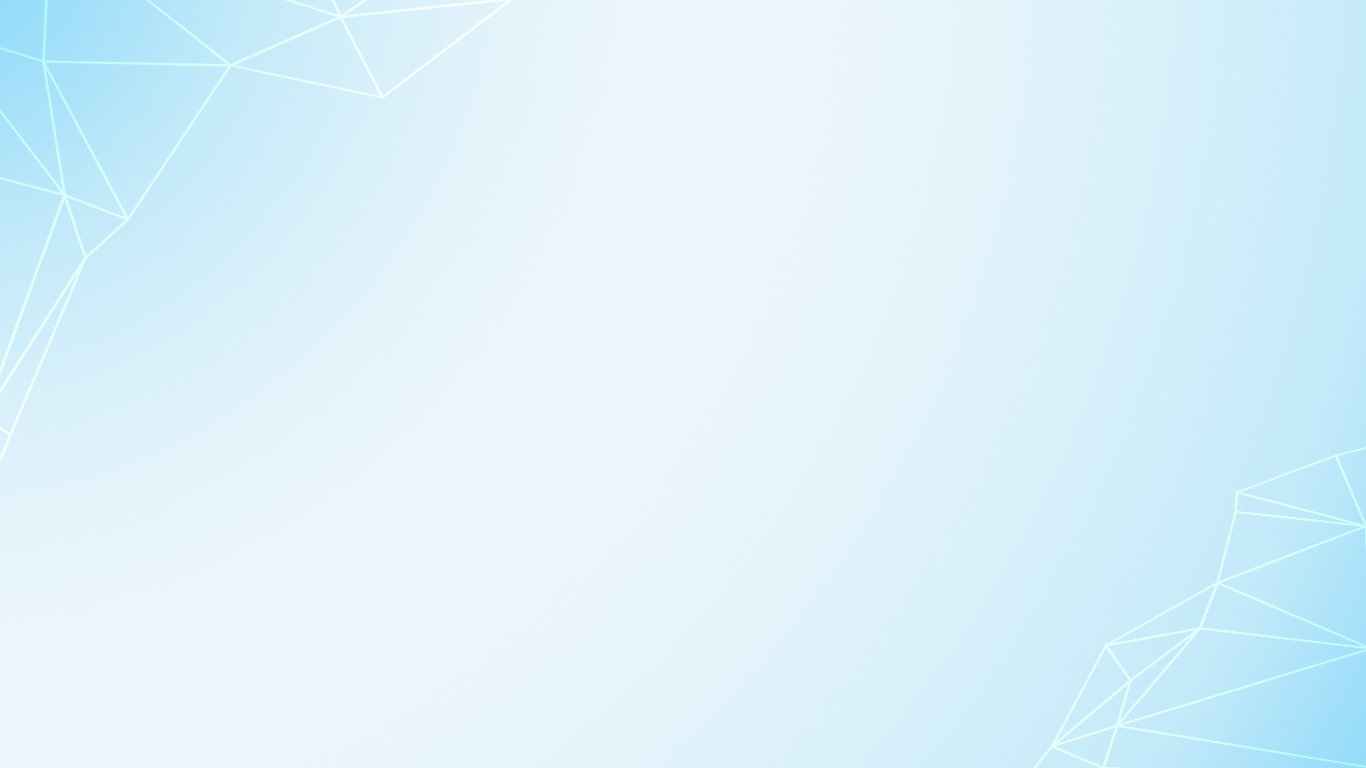 Виды блюд из курицы
1. Запеченная курица; 
 
2. Отварная курица; 
 
3. Супы с курицей; 
 
4. Жареная курица; 
 
5. Курица на гриле, угле.
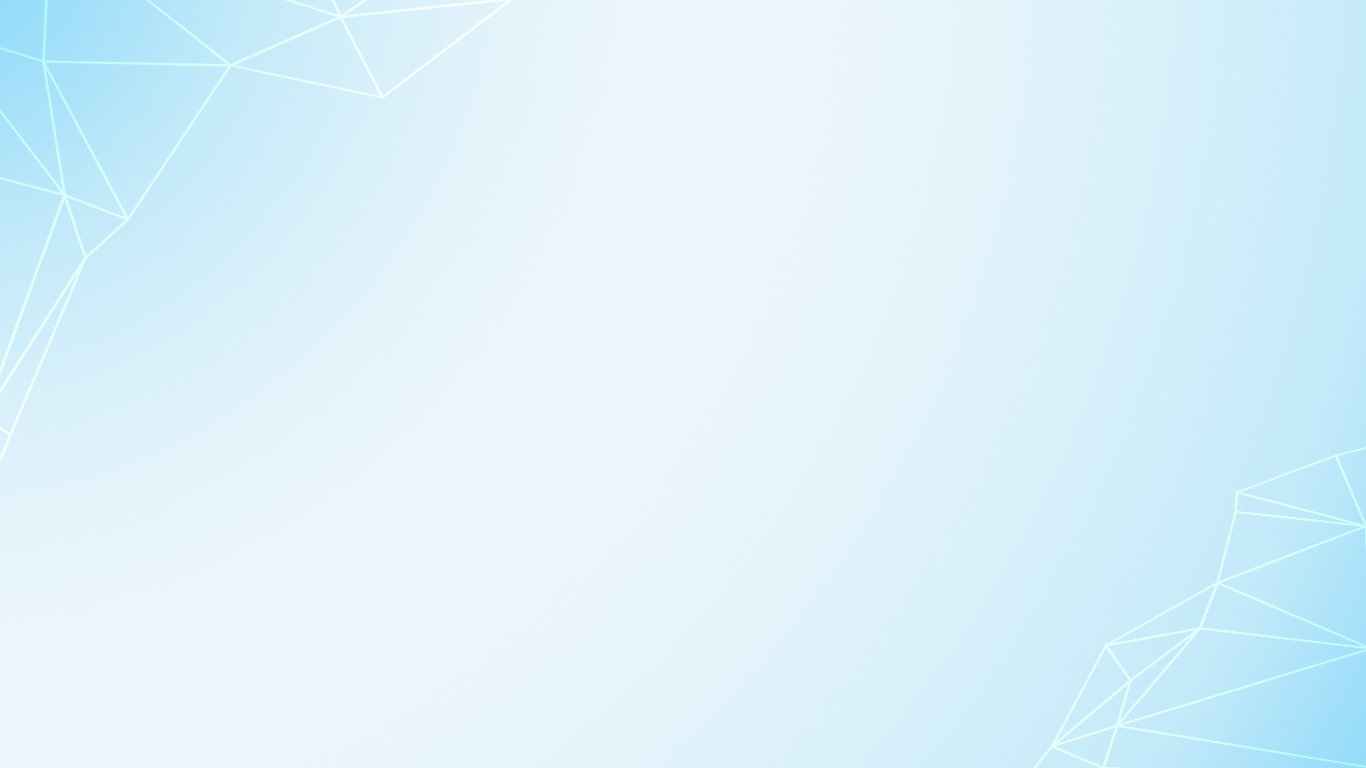 Первоначальные идеи
На просторах интернета, я нашла много интересных рецептов курицы, для себя я выделила три наиболее подходивших и понравившихся блюд из курицы:
«Курица по-провански»   «Медовые ножки»   «Запеченая курица с аджикой»
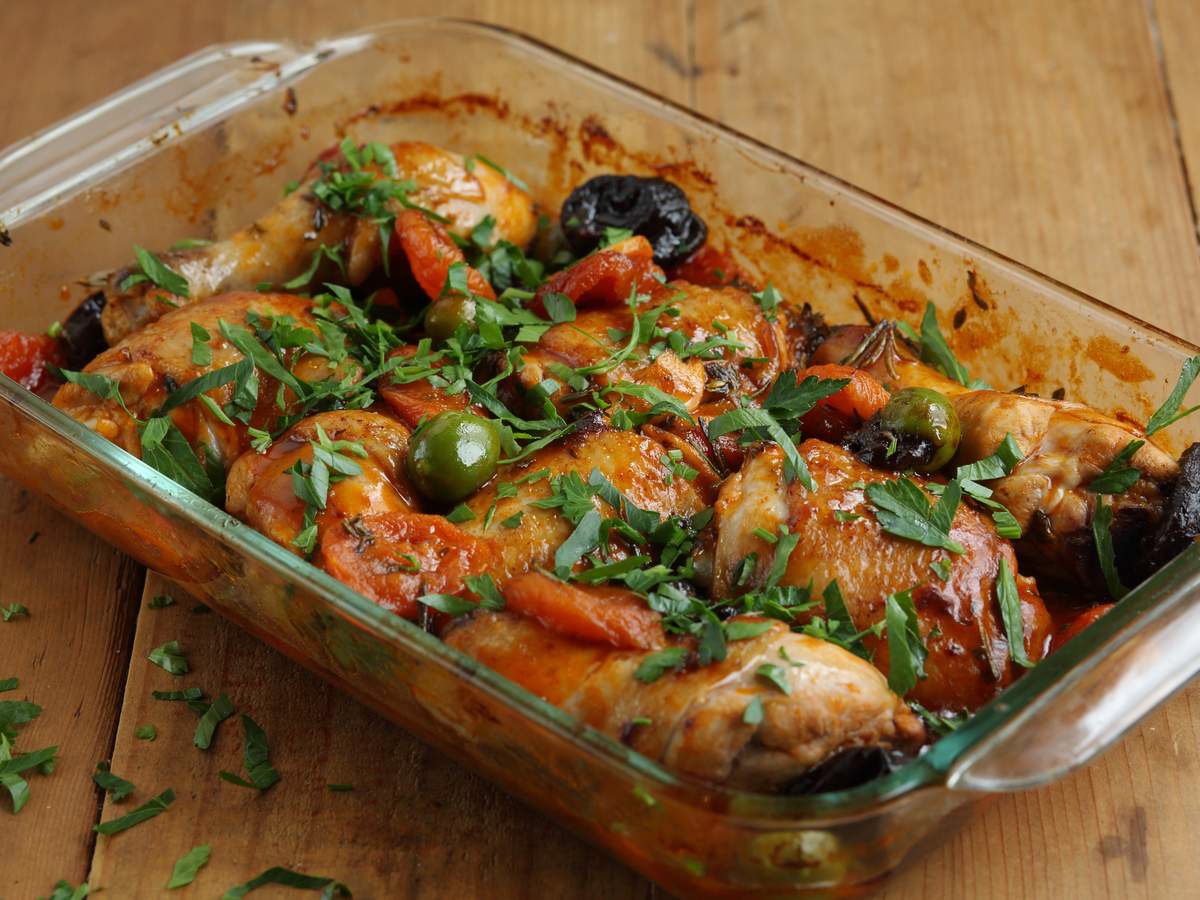 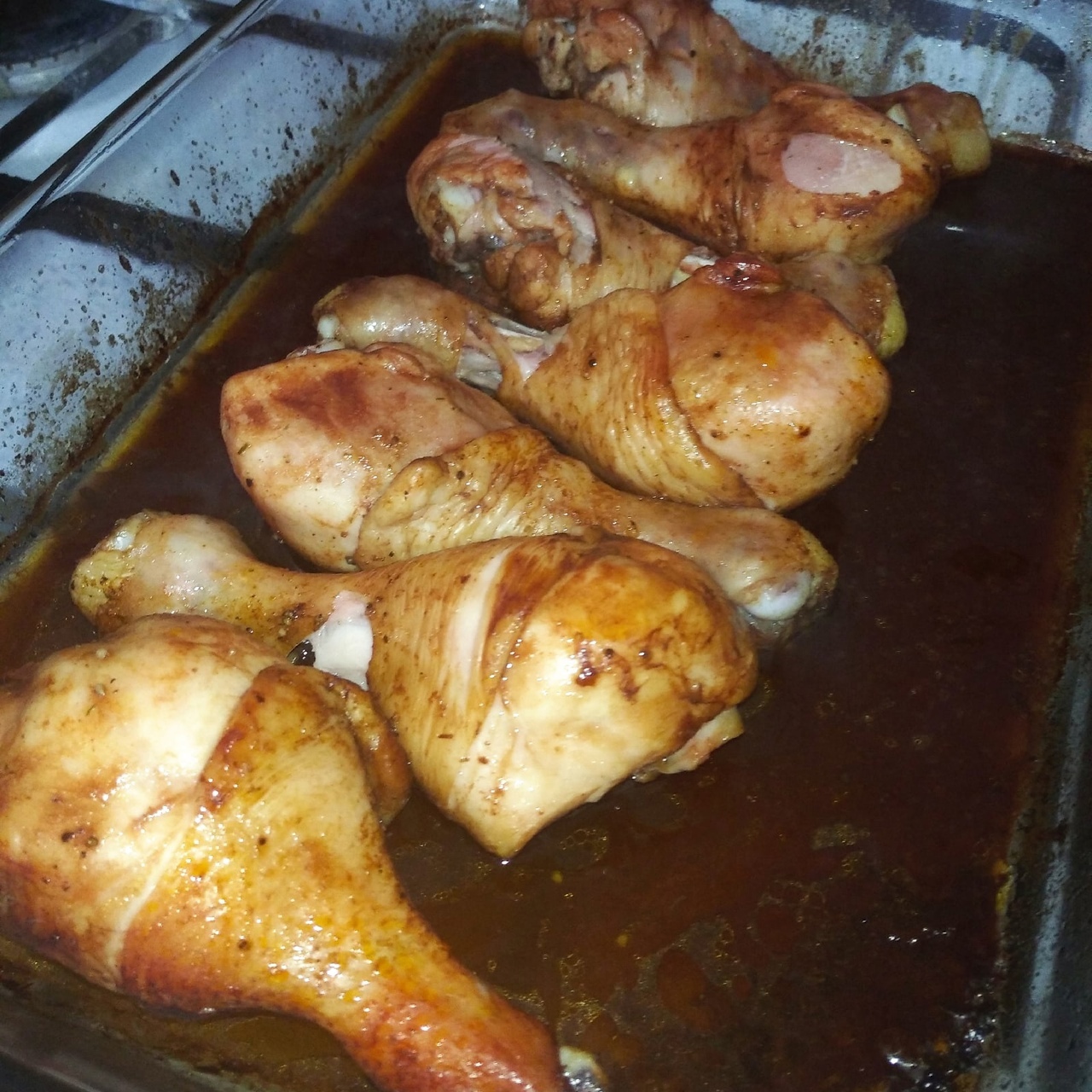 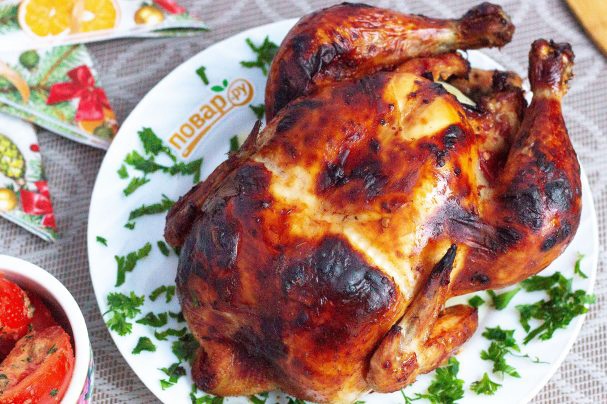 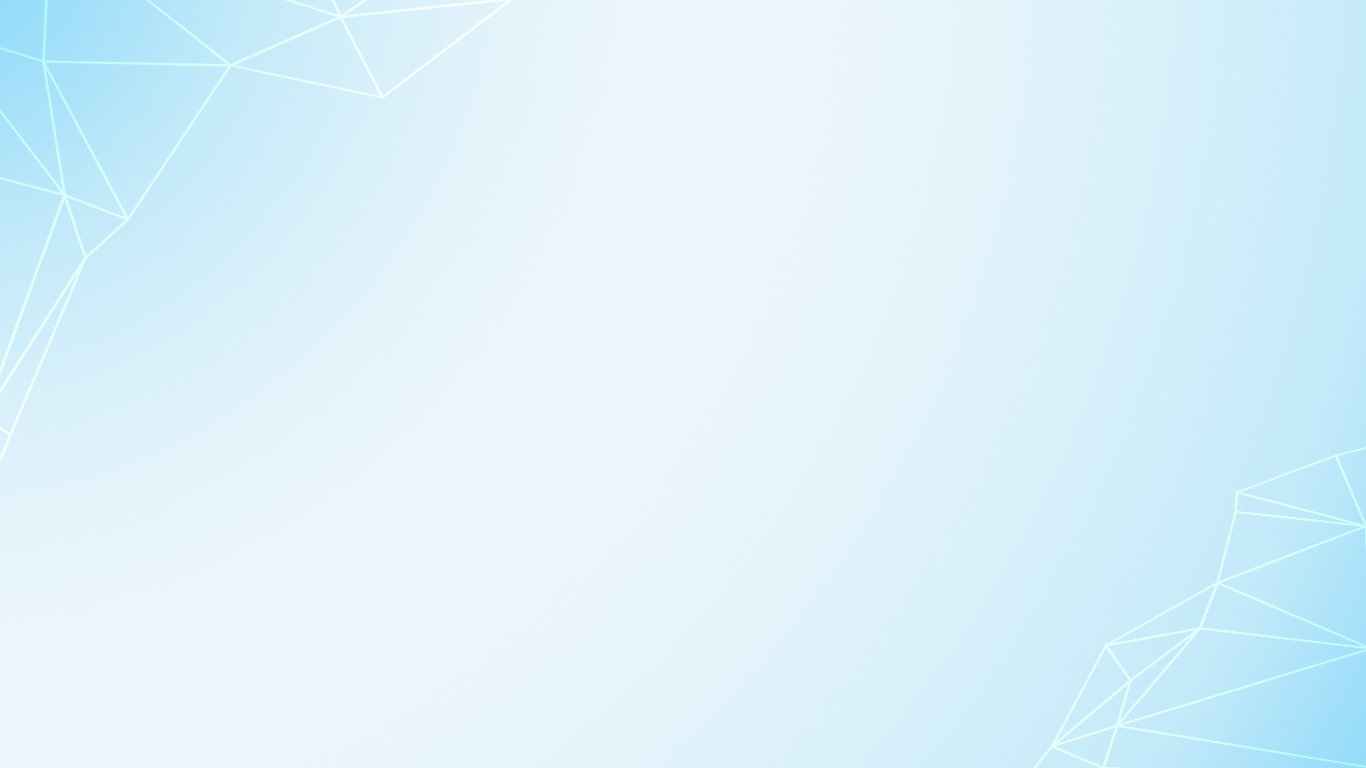 Выбор лучшей идеи
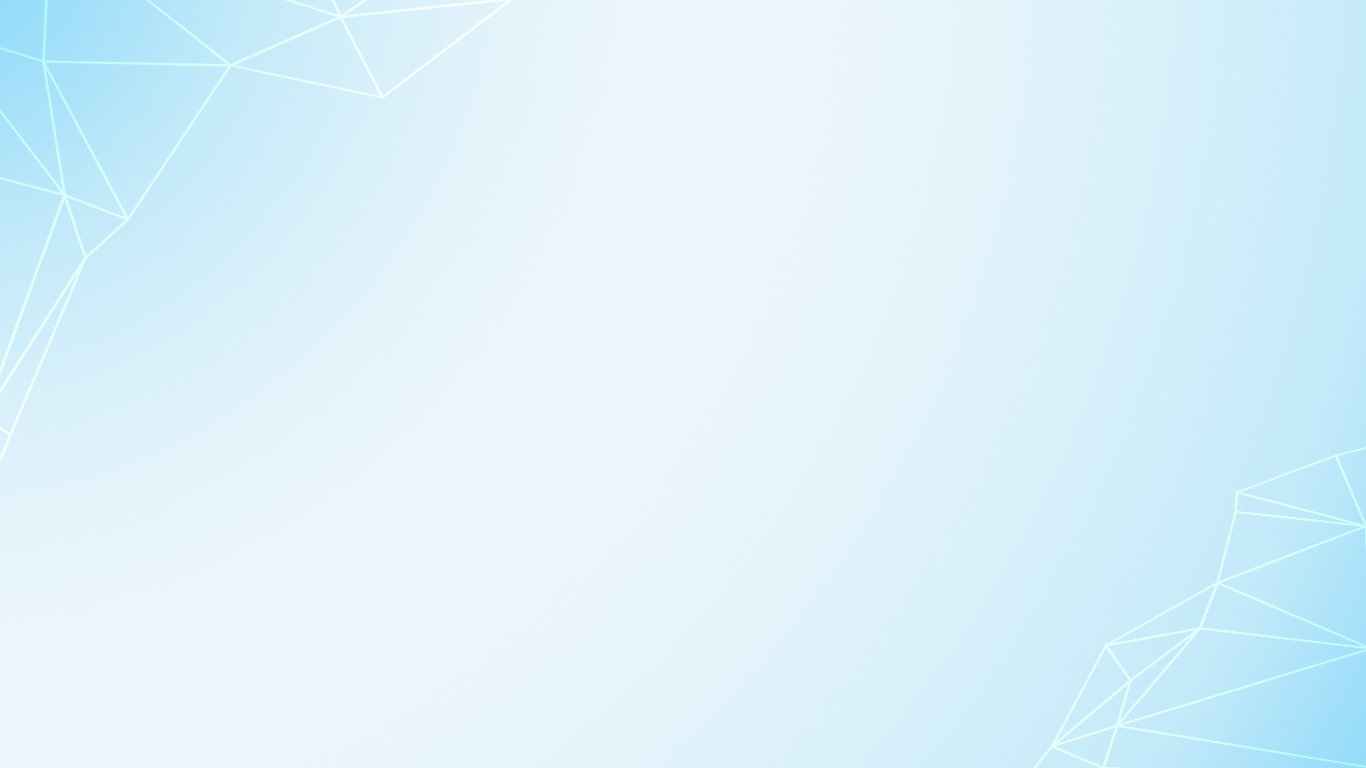 Приготовление ножек
2.1 Первый шаг
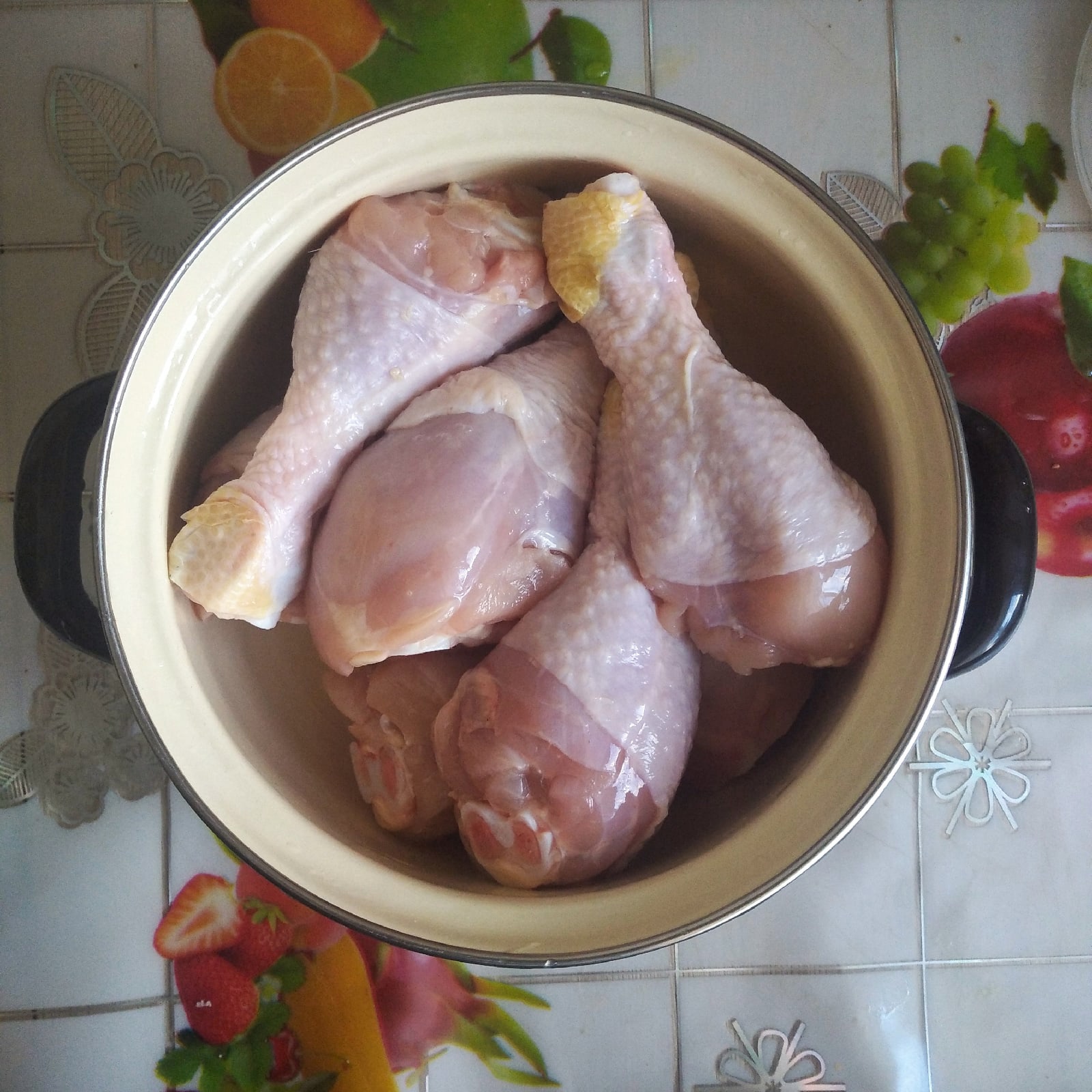 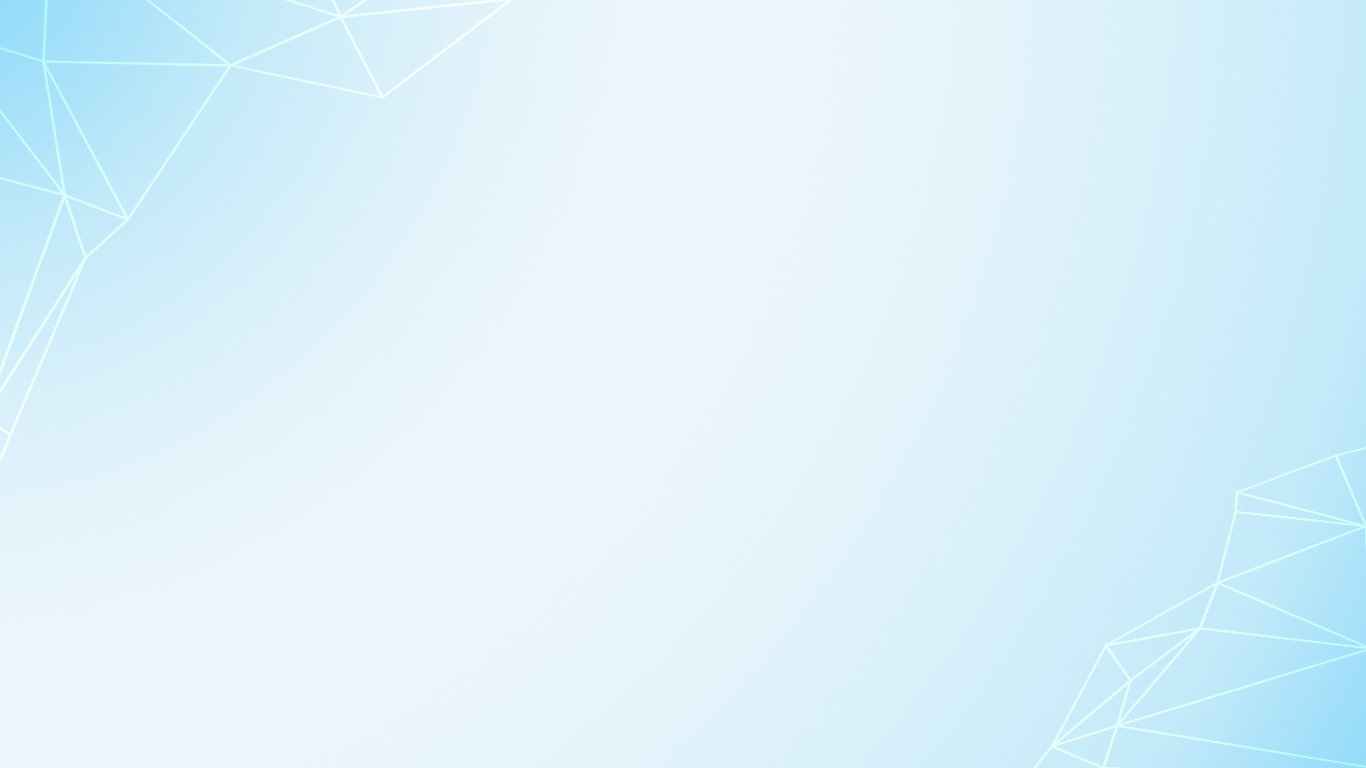 2.2 Второй шаг
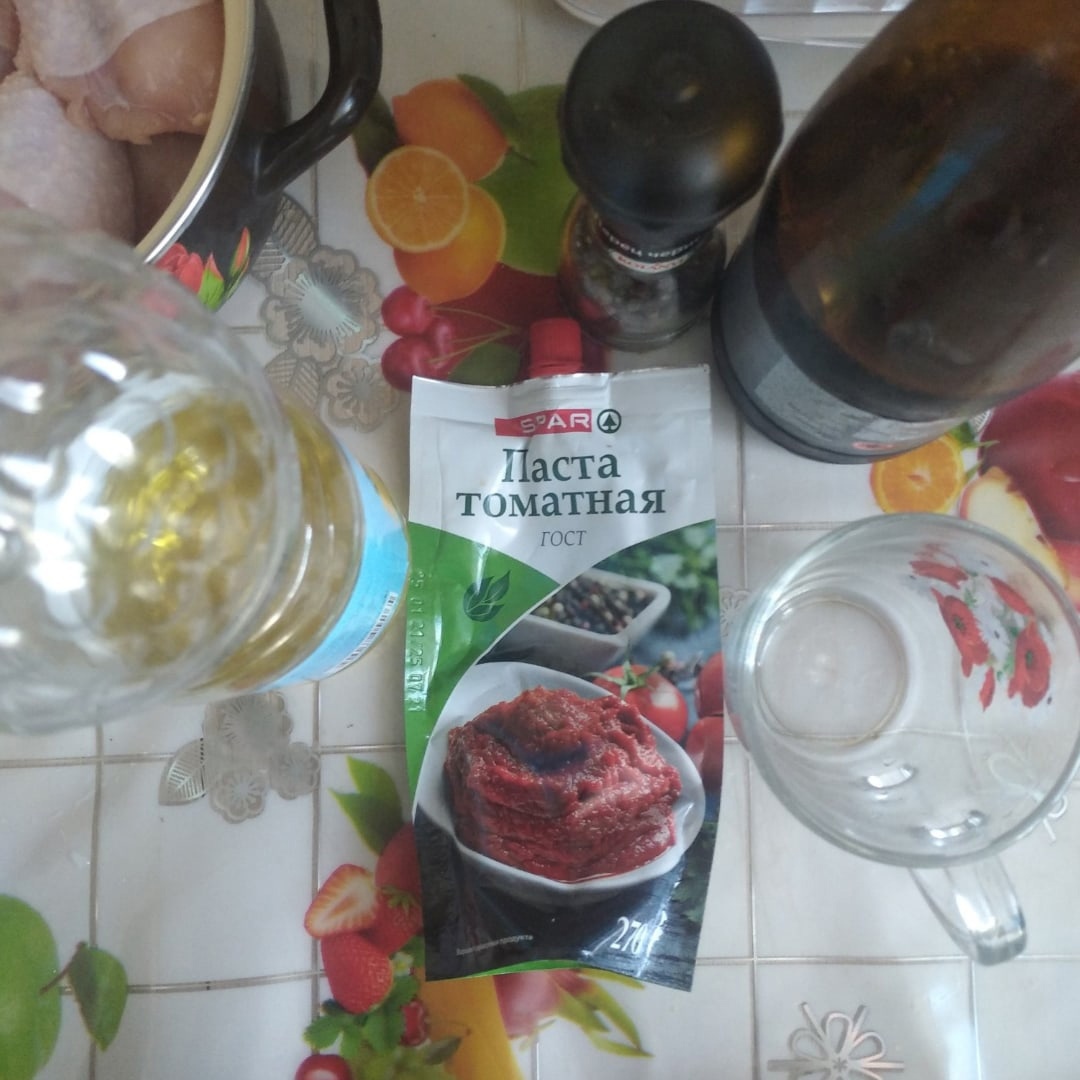 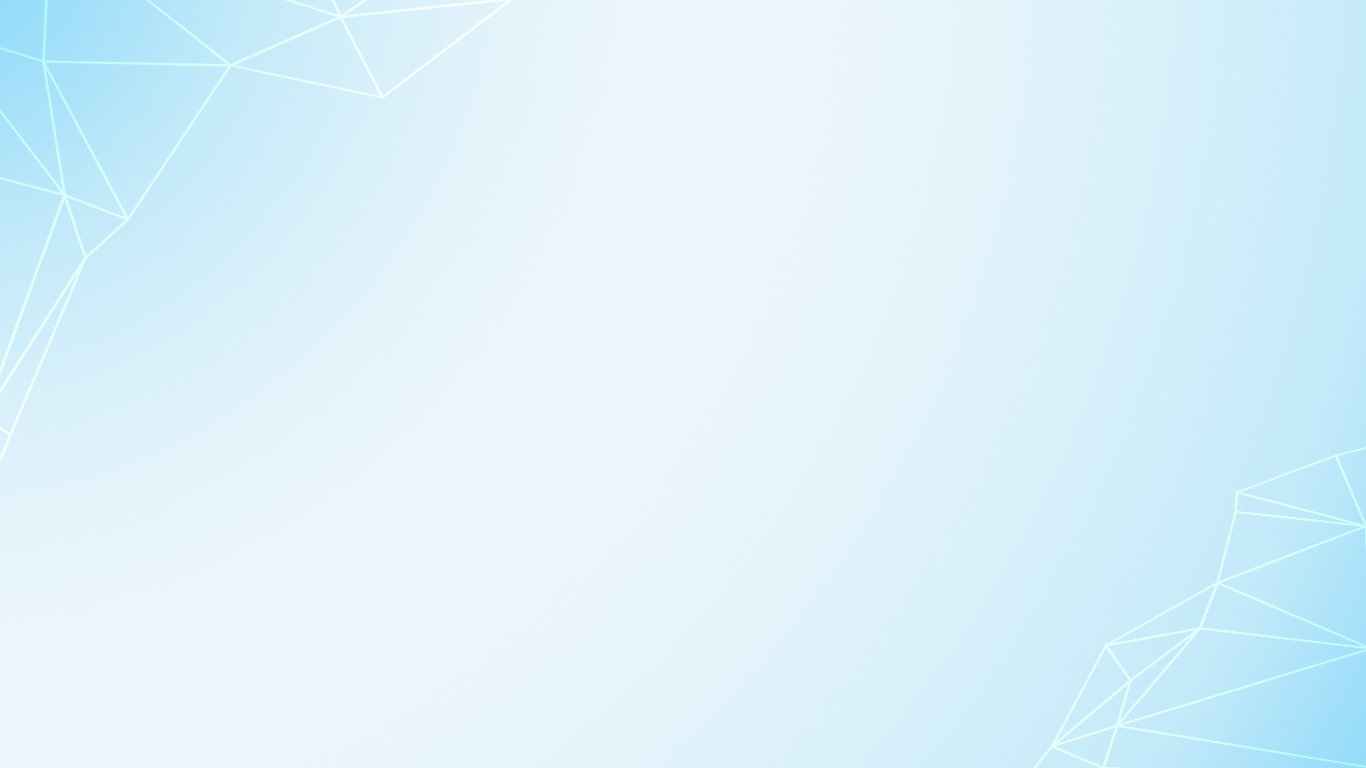 2.3 Третий шаг
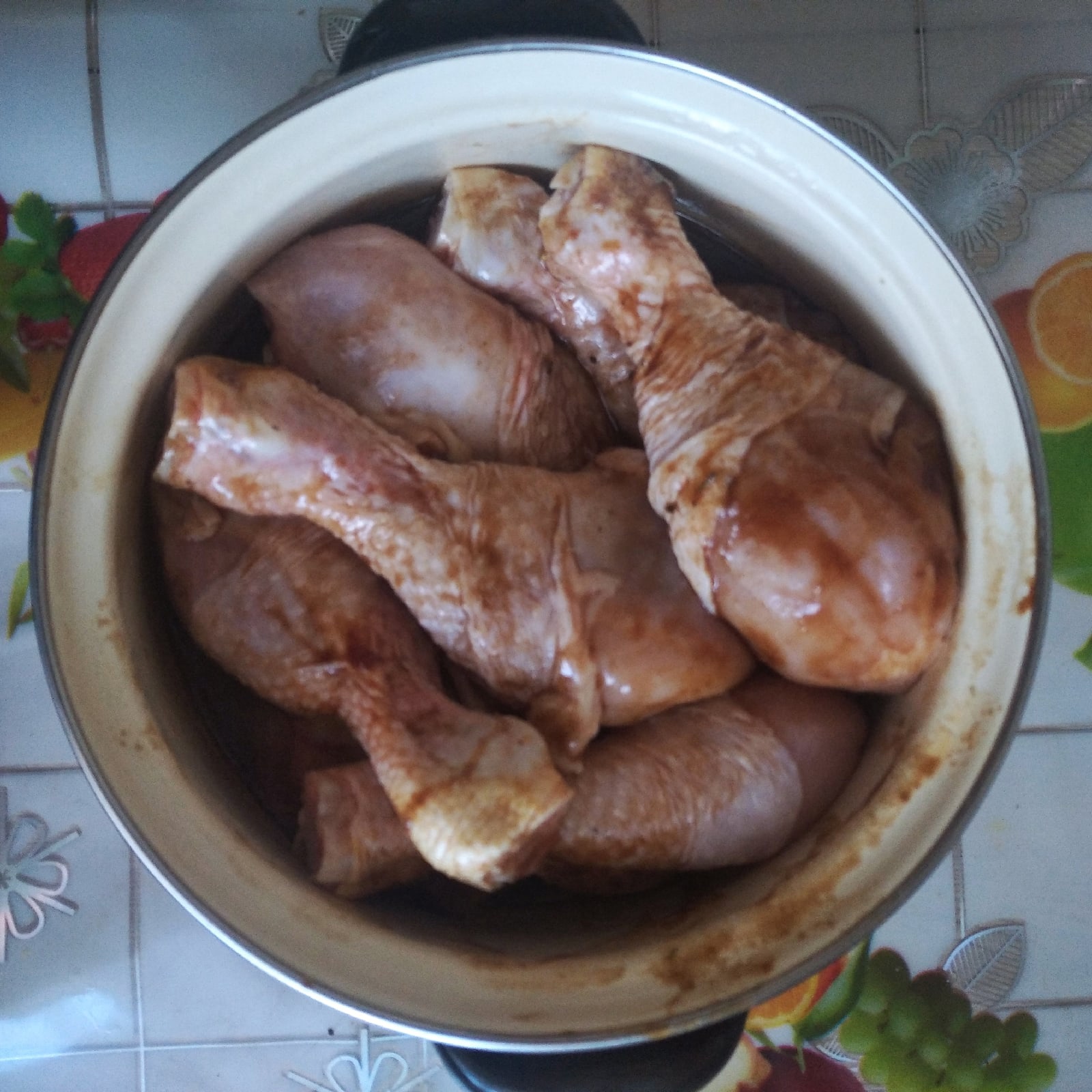 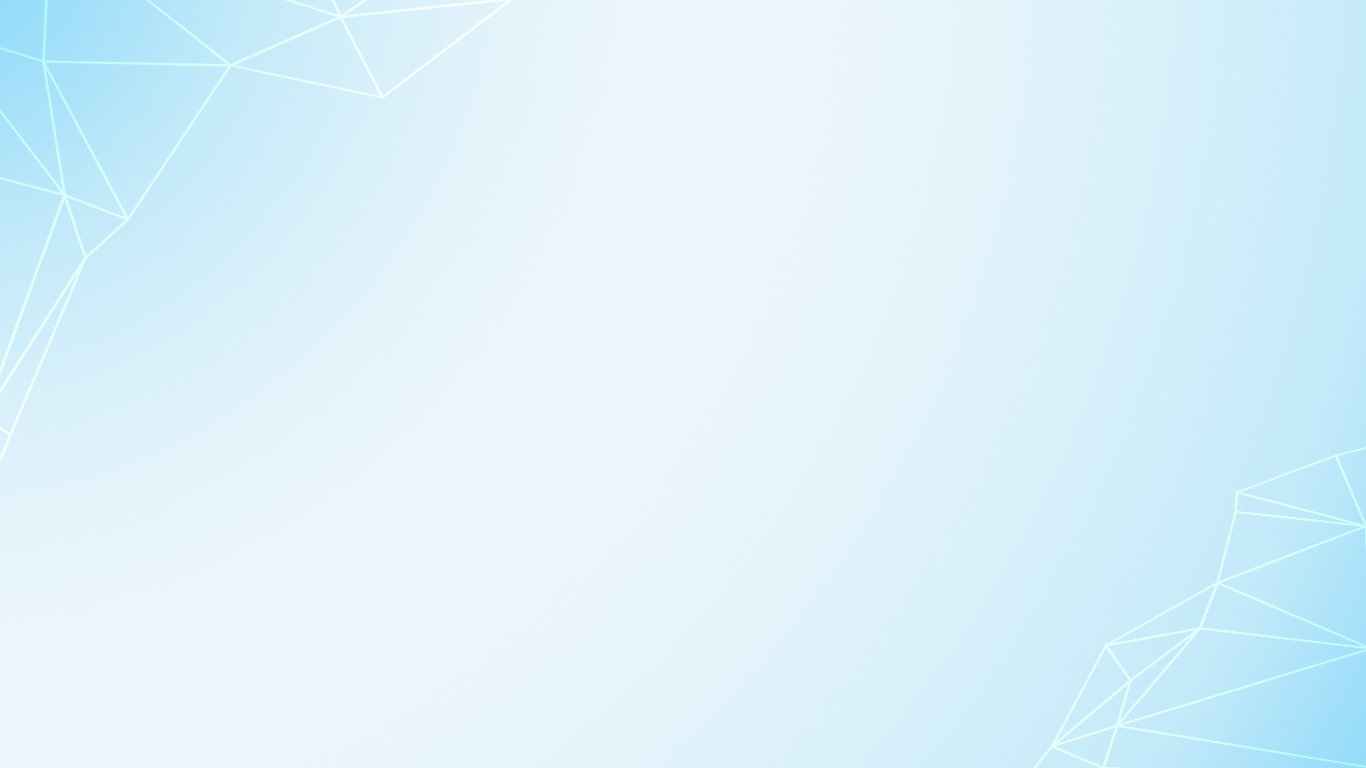 2.4 Четвертый шаг
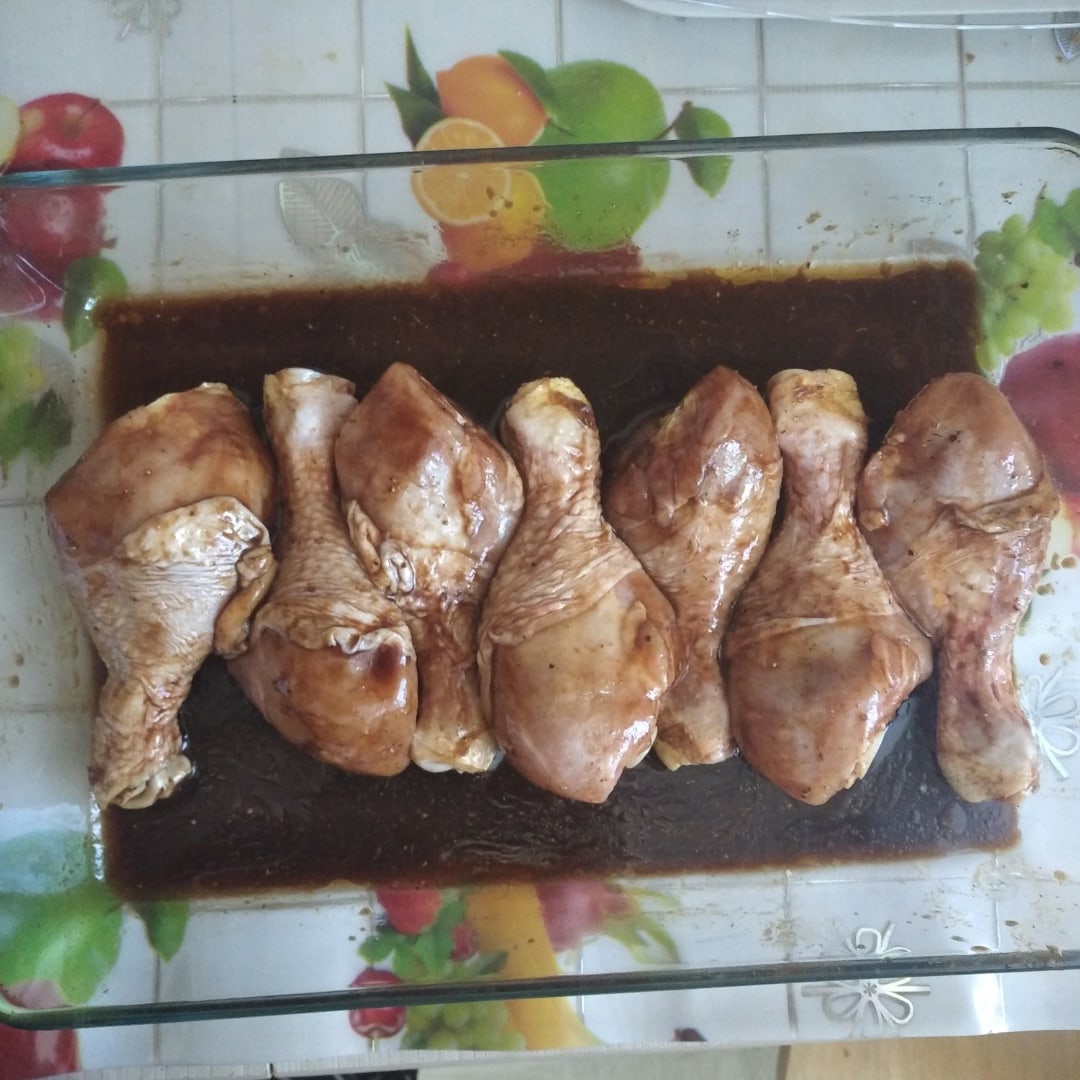 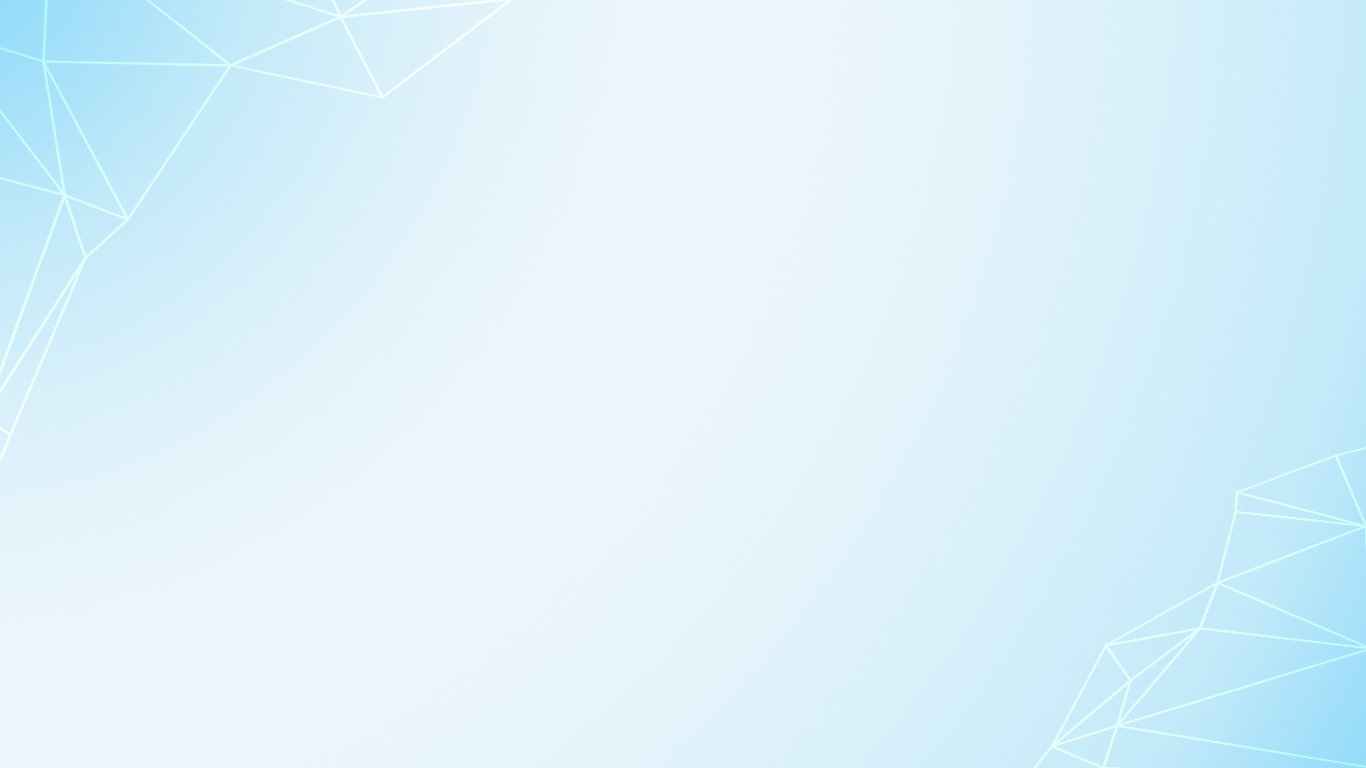 2.5 Пятый шаг
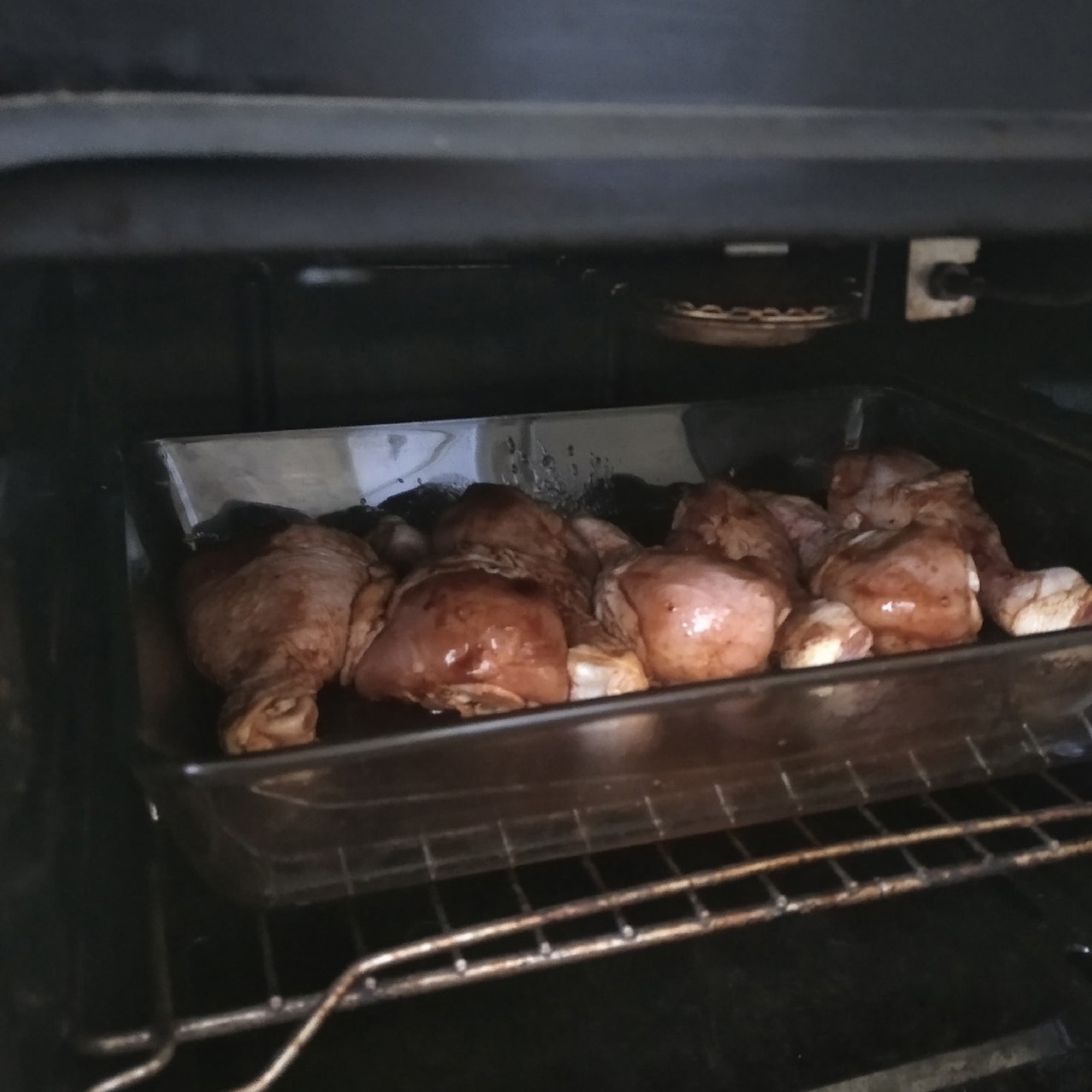 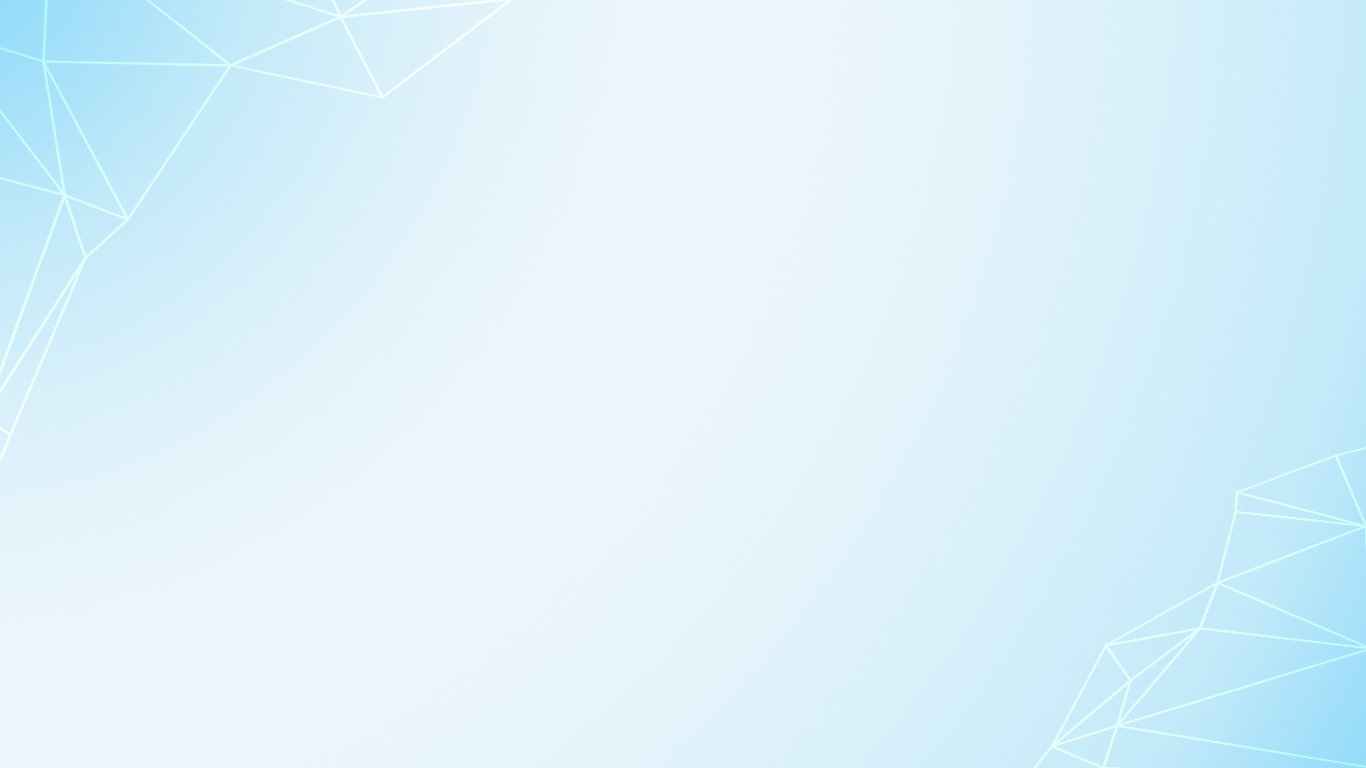 2.6 Шестой шаг
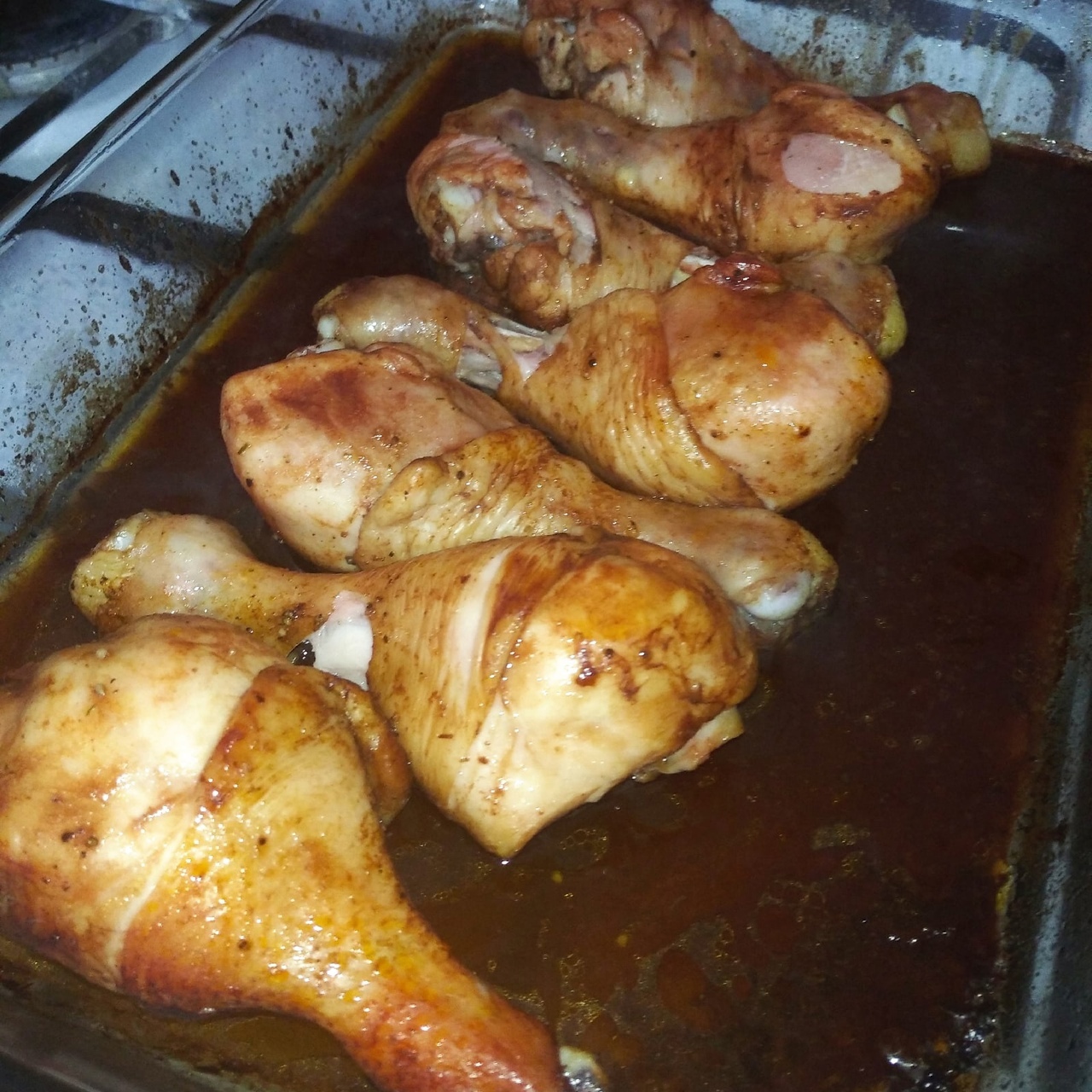 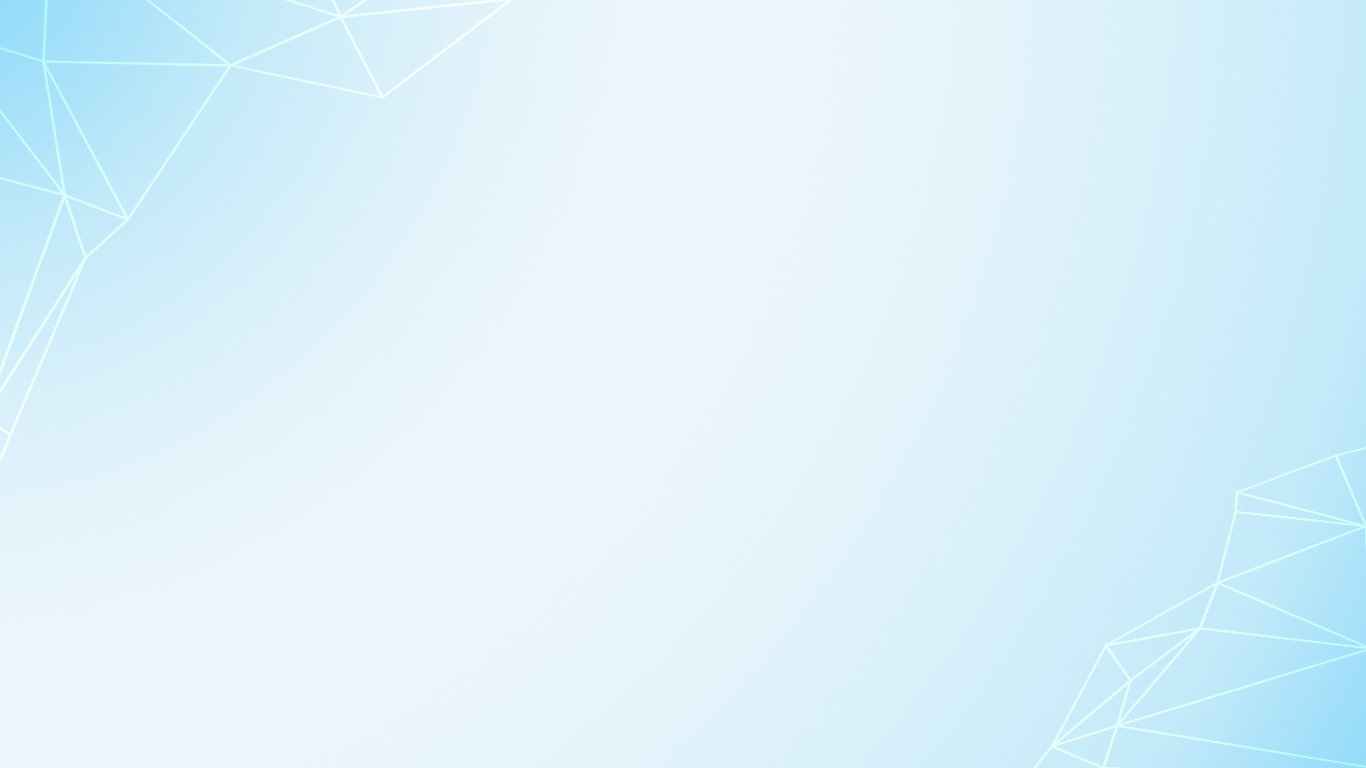 Экономическое обоснование
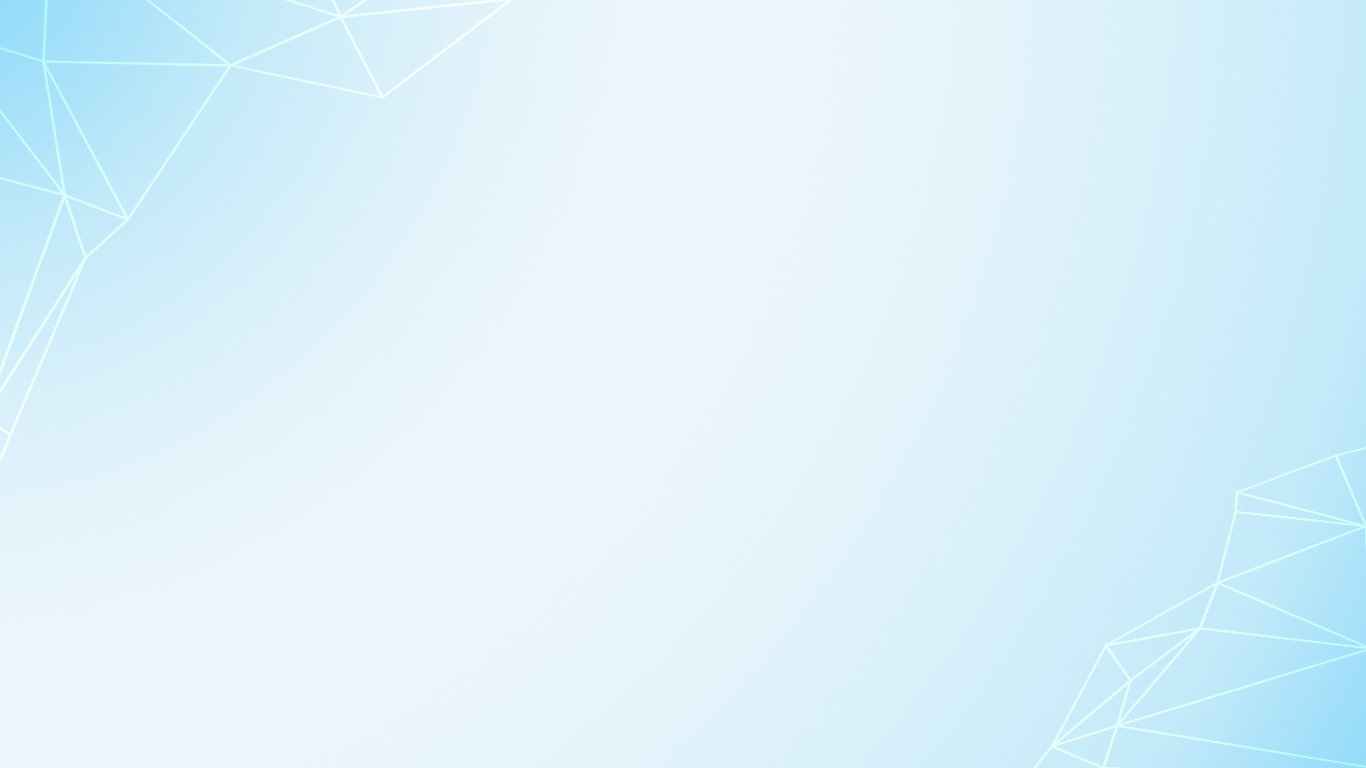 Экологическое обоснование
Горчица является однолетним растением семейства Капустные. Она считается хорошим масличным медоносным и кулисным растением (высота 50-150 см), ветвистый стебель которого опушен у основания. Как и у других капустных растений, плодом у нее является стручок длиной 3-5 см, с коротким шиловидным носиком, который растрескивается при созревании. Семена у этой культуры шаровидные с черной, сизой или желтой окраской; масса 1000 штук составляет 2-4 г. Это засухоустойчивая, но не очень теплолюбивая культура. Семена ее начинают прорастать при температуре +1-2°С, а всходы могут выдерживать весенние заморозки до -3 — -5°С. Вегетационный период у нее составляет 90-100 дней, а продолжительность цветения 10-25 дней. У этой культуры принято отмечать следующие фазы: всходы, образование розетки, стеблевание, цветение, формирование плодов и созревание семян. Кафедра растениеводства Донского агроуниверситета предлагает следящую взаимосвязь фаз роста и развития, этапов органогенеза и элементов продуктивности у этой. Горчица считается сравнительно нетребовательной культурой, но дает хорошие урожаи только на черноземах и каштановых почвах. В то же время тяжелые, заплывающие и солонцеватые почвы для нее совсем не подходят.
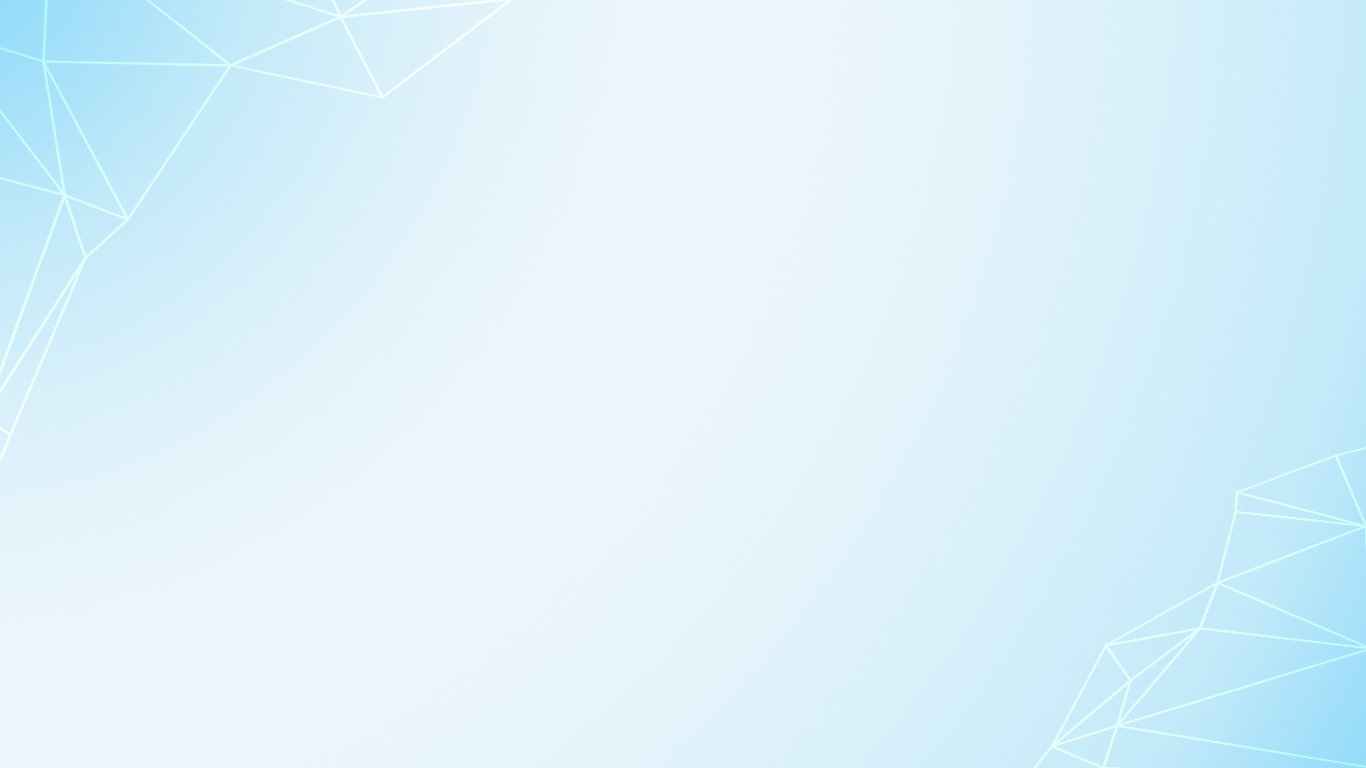 Самооценка и оценка проекта
Моей семье очень понравились медовые ножки, они даже попросили в ближайший вечер приготовить им снова эти медовые ножки. 
Мне ножки очень понравились, они получились такими, как я и задумала: вкусные, ароматные, сочные и не дорого.
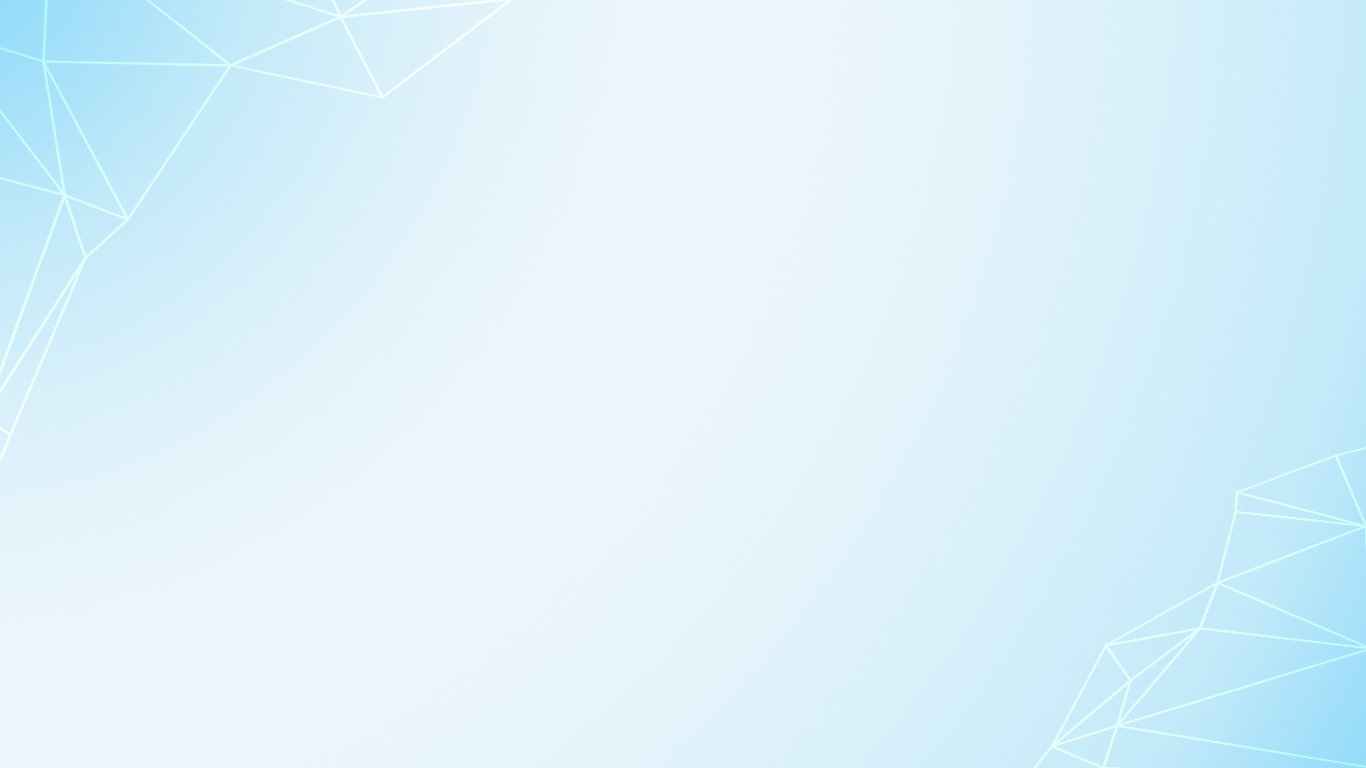 Список используемой литературы. 
В.Д. Симоненко. Технология (5-7 классы). - М.,2000. 
Интернет-ресурс 
https://www.activestudy.info/biologo-ekologicheskie-osobennosti-gorchicy-sizoj/ 
https://www.russianfood.com/recipes/recipe.php?rid=132953 
https://povar.ru/recipes/kurica_po-provanski-9070.html 
https://povar.ru/recipes/kurica_zapechennaya_s_adjikoi-72996.html